“We need you, because face it, our planet wouldn’t be the same without you. You belong!”Conclusion of the Planet Fitness Motto
“Mammals are more socially connected than reptiles, primates more than other mammals, and humans more than other primates. What this suggests is that becoming more socially connected is essential to our survival. In a sense, evolution has made bets at each step that the best way to make us more successful is to make us more social.”
Matthew Lieberman, Social: Why Our Brains Are Wired to Connect
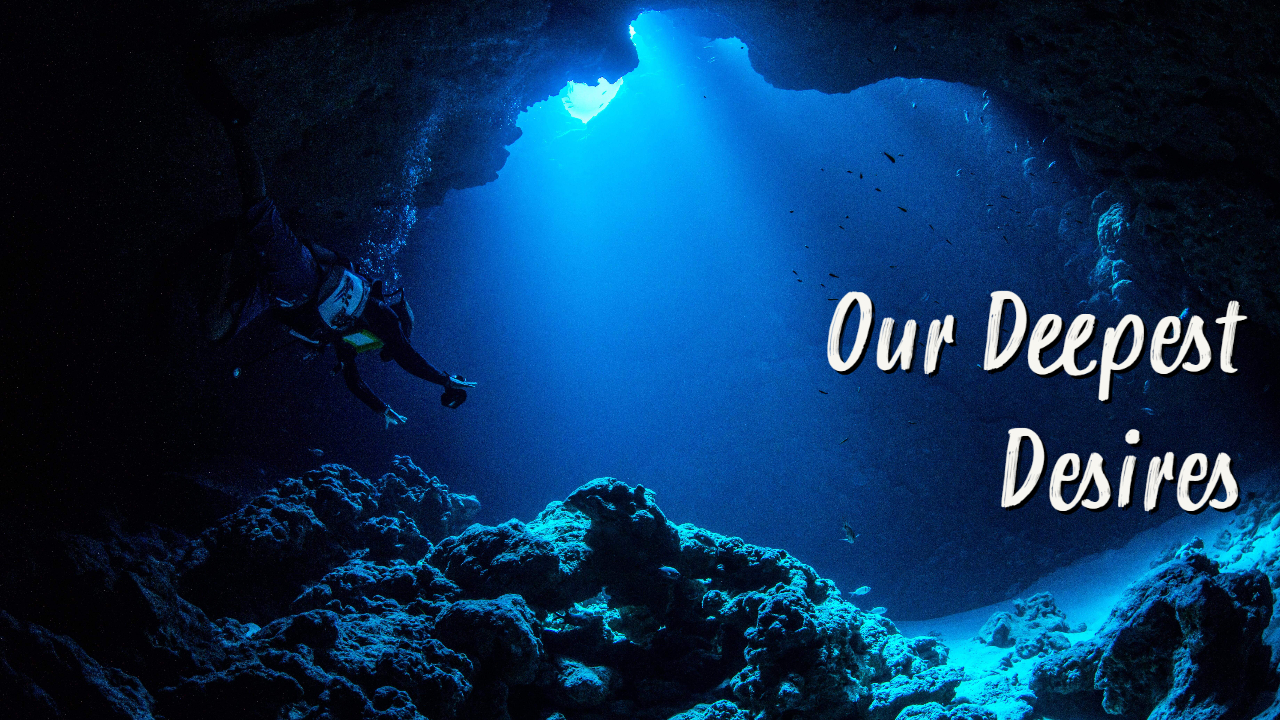 The Community of FamilyEphesians 5.21-6.4
Mutual respect is called to be shown between all believers.
Women, still equal with men, are still called to submit to their husbands as to Christ.
Men are called to nourish, cherish, and die for their wives as Christ has done for the Church.
Mr. and Mrs. I. N. Phelps Stokes, John Singer Sargent, 1897
The Community of FamilyEphesians 5.21-6.4
If God welcomes children to the community, they are to treat their parents with respect and honor – listening and obeying. 
Men are called to honor and respect their children. The discipline isn’t motivated by anger, but rather by love and encouraging their spiritual and physical growth.
Breton Brother and Sister, William Bouguereau, 1871
The Community of BelieversActs 11.19-30
Jews and Gentiles came from completely different backgrounds, separated by culture.
In the Lord, they had all become one. They wore the name “Christian” with pride.
It didn’t just stop with meeting together. It also meant sacrificing on the behalf of one another.
Church Interior with Christ Preaching to a Crowd, Cornelis Van Dalem, 1570
The Community of FriendsProverbs 16.28, 17.7
“A dishonest man spreads strife, and a whisperer separates close friends.” Gossip is contrary to “speaking the truth with love.” It should not leave our lips.
“A friend loves at all times, and a brother is born for adversity.” True friendship isn’t limited by circumstance.
The Parc Monceau, Claude Monet, 1878
In Step with the SpiritProverbs 17.9, 18.24
“Whoever covers an offense seeks love, but he who repeats a matter separates close friends.” Be quick to forgive and move on – don’t hold mistakes over your friends!
“A man of many companions may come to ruin, but there is a friend who sticks closer than a brother.”  True friendship is like having family. May we strive to be this type of friend.
Two Men Contemplating the Moon, Caspar David Friedrich, 1830
Our need for community is a deep desire.
To Christians:
To those who are struggling or don’t believe:
Do you believe Northwood is tight community? If not, what do we need to work on? And what can you do to help us be more connected?
You need a community, and not just any toxic one. You need one built upon selfless, sacrificial love. If you’re looking for this kind of family, this kind of church, and this kind of friendship, you can only find it in Christ.